‘Standard’ retention schedule for Dutch municipalities and intermunicipal organisations

Association of Netherlands Municipalities (VNG)
21 May 2025
Advisory committee on archives and records management
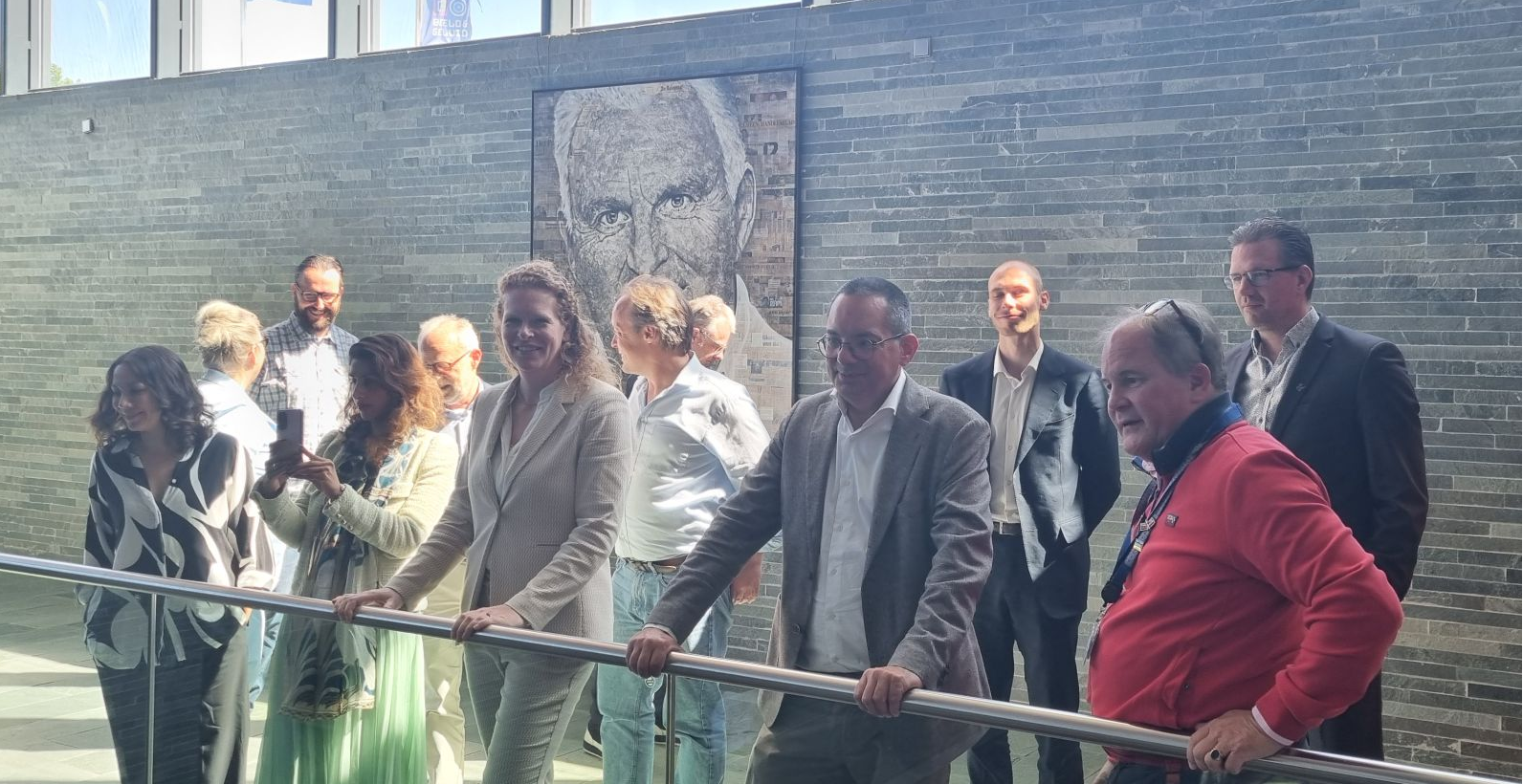 Model retention schedules
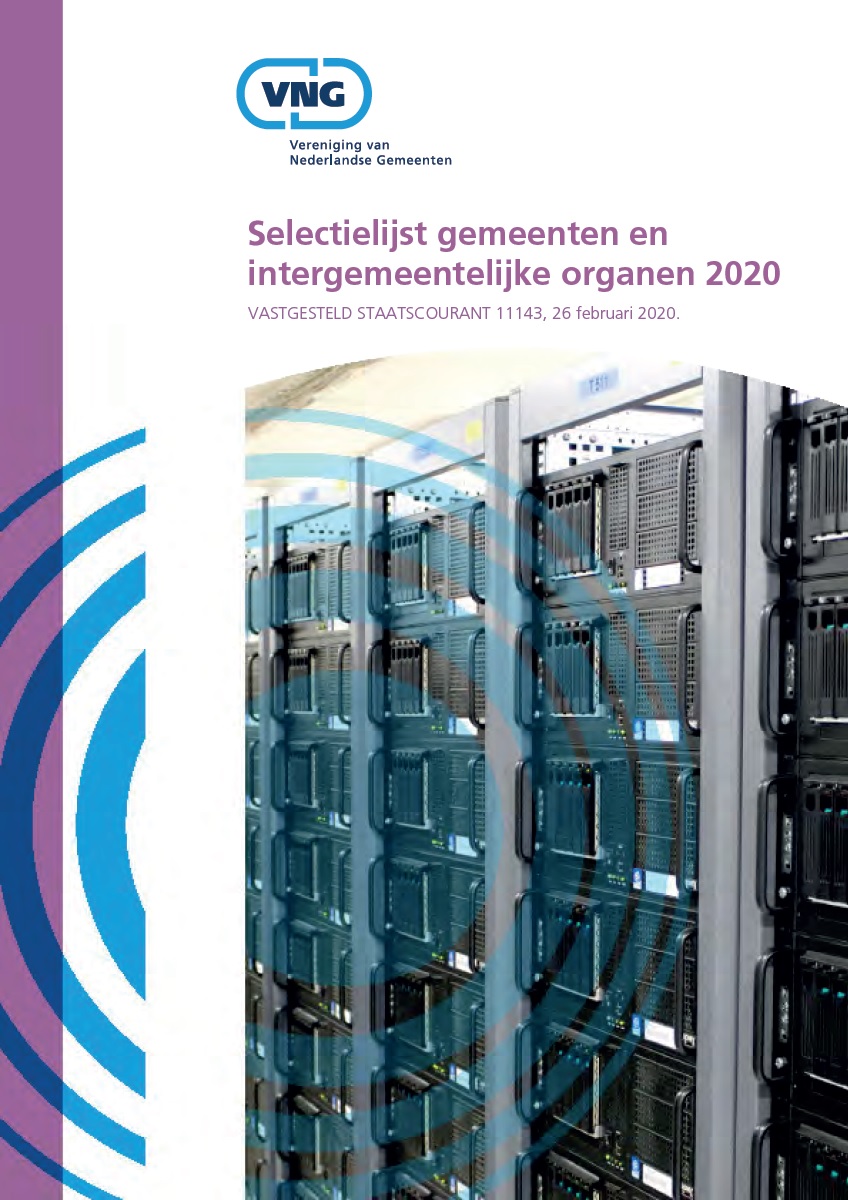 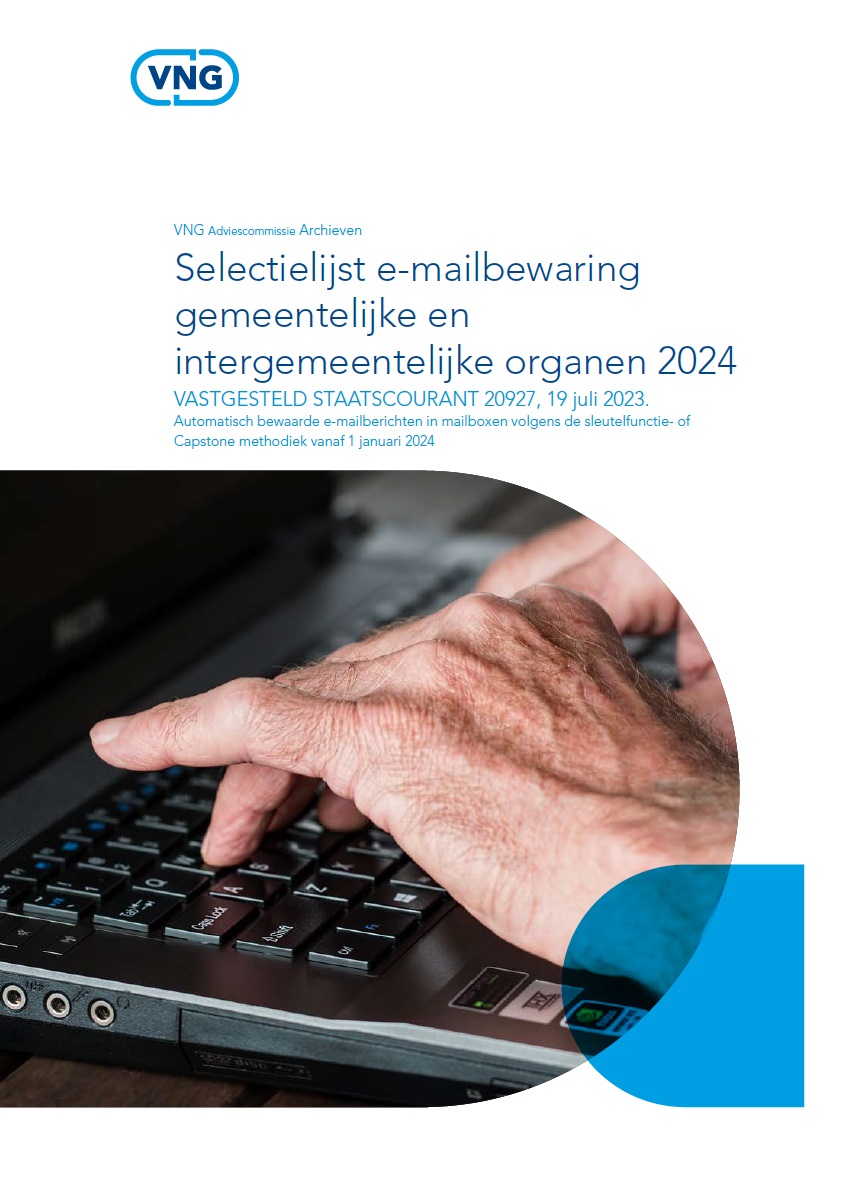 Applicable to
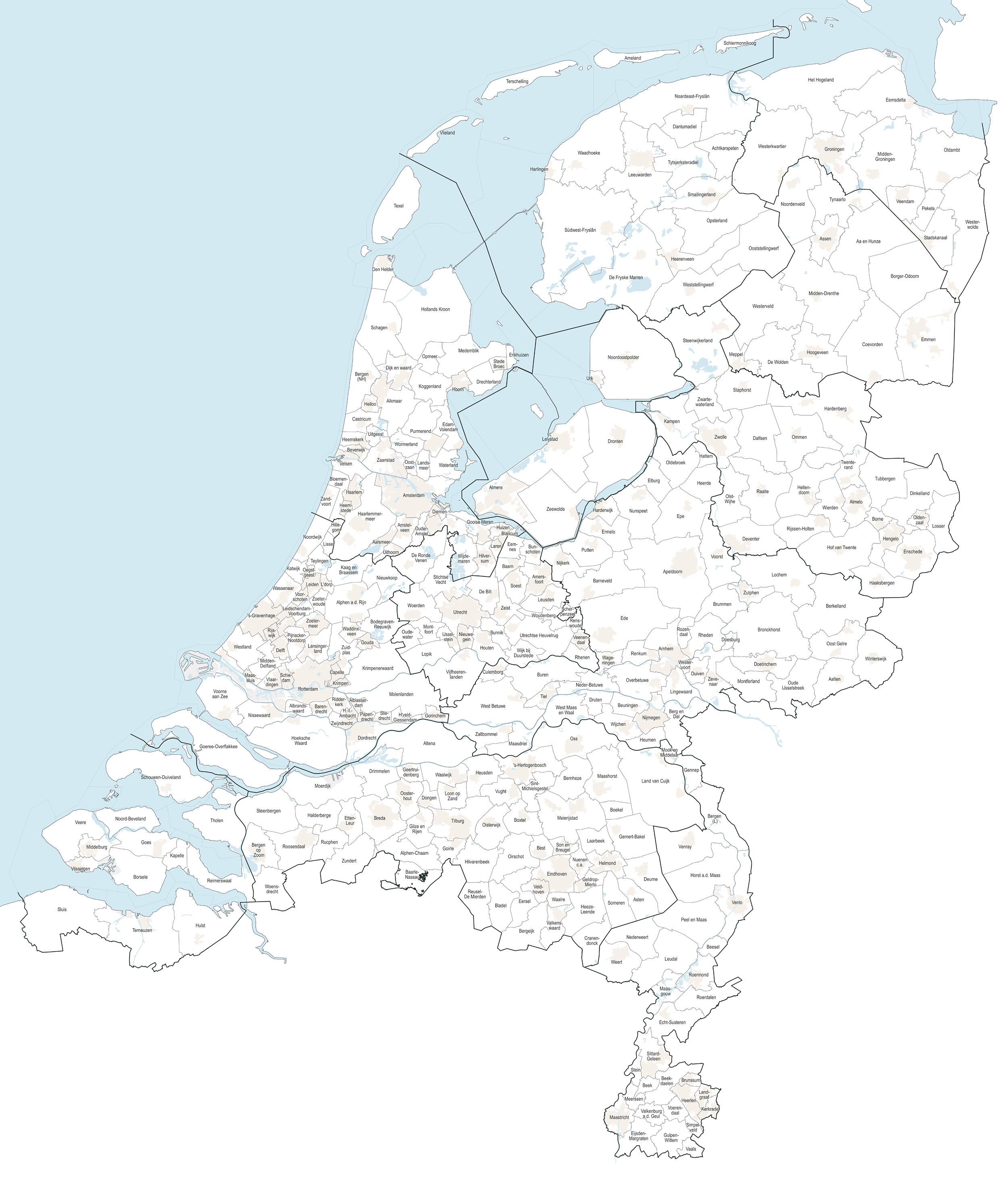 342 municipalities
ranging in size

from
Amsterdam (approx. 931,300)

to
Schiermonnikoog (972)
Source: Wikipedia page ‘Municipalities in the Netherlands (data November 2024)
Applicable to
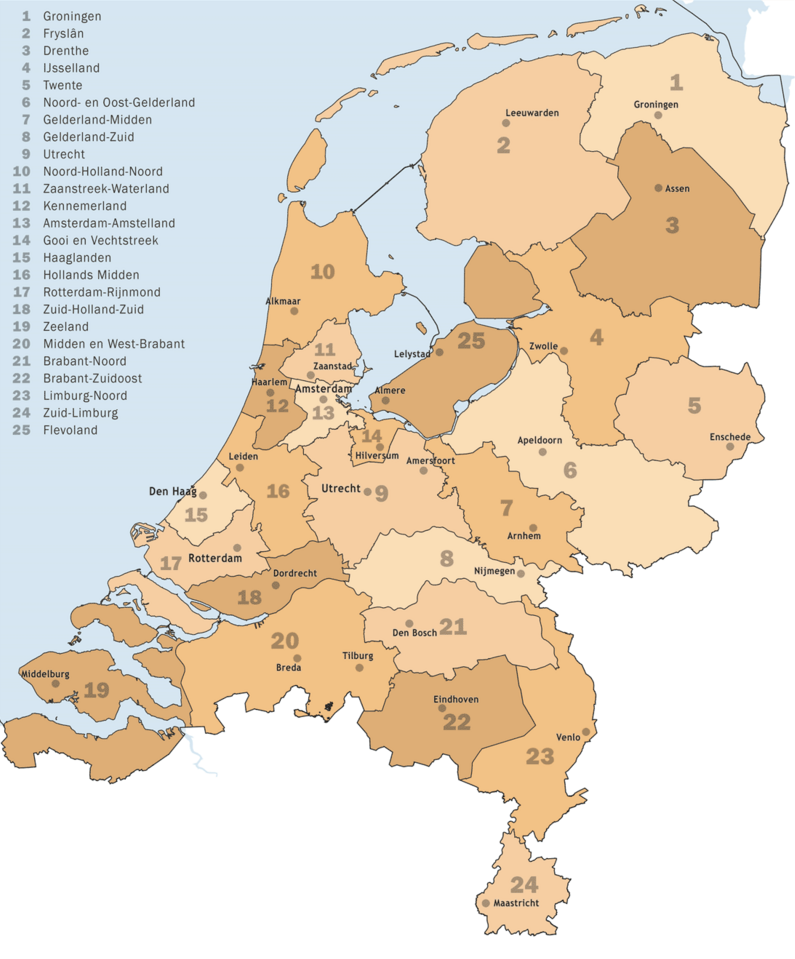 342 municipalities

25 safety regions
   facilitating regional cooperation in    dealing with crises, disasters and 
   disruptions of public order
Source: Instituut Fysieke Veiligheid, 2023
Applicable to
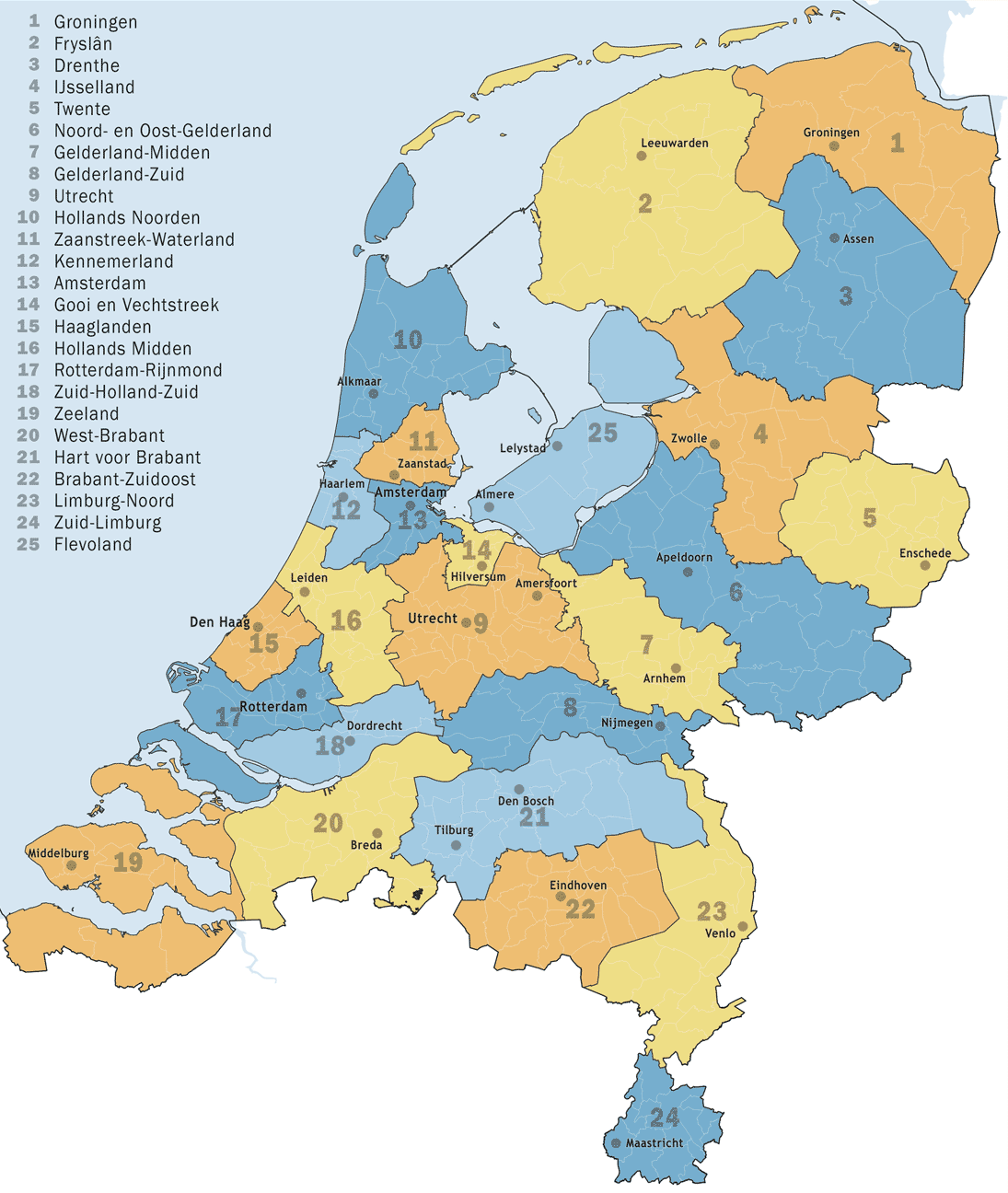 342 municipalities

25 safety regions

25 municipal health services
Source: Jan-Willem van Aalst (Wikipedia), 2023
Applicable to
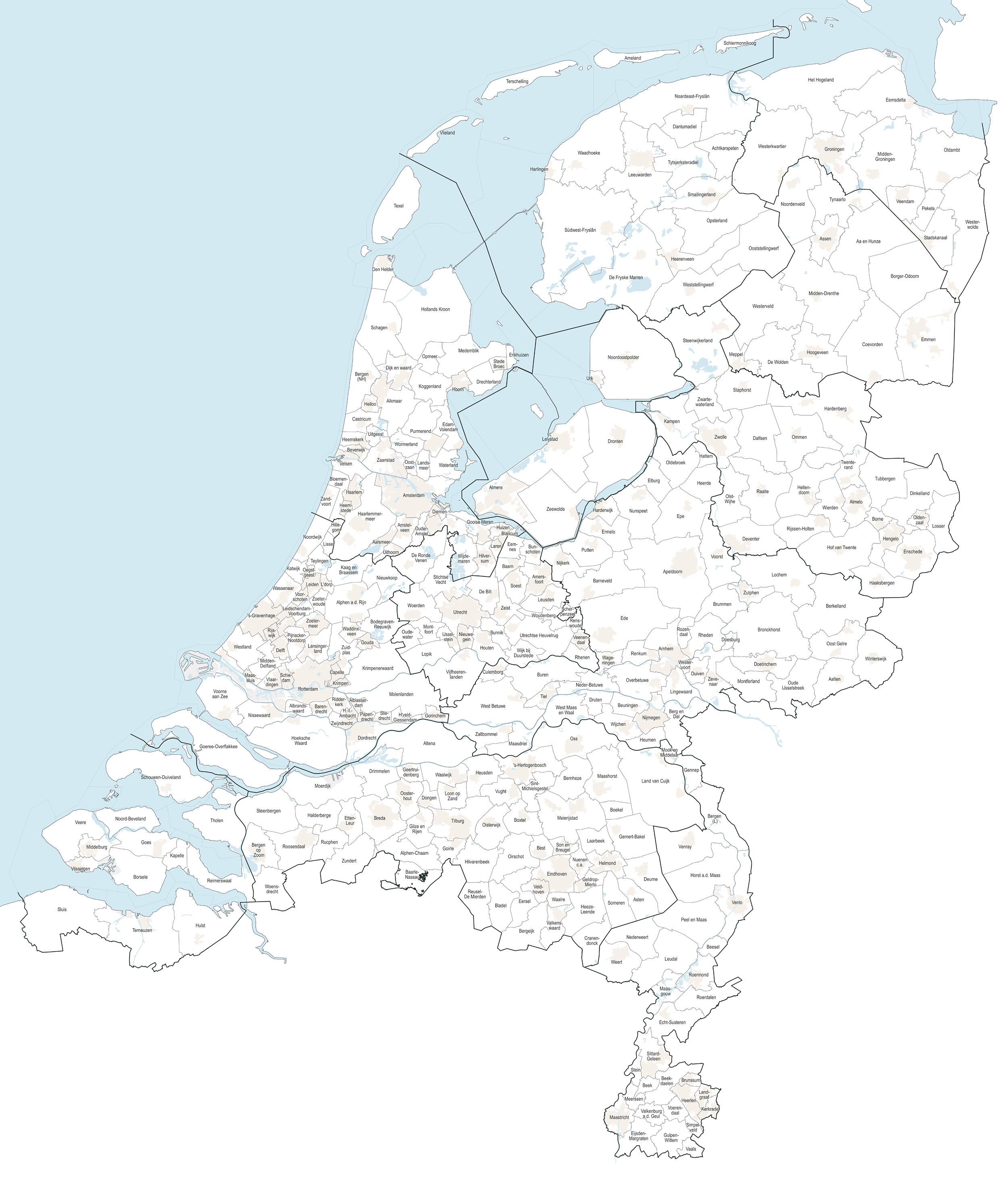 342 municipalities

25 safety regions

25 municipal health services

… social services, employment agencies, regions for compulsory education oversight, municipal waste management, environmental agencies, regional expertise and information centers…
In total more than 800 organisations.
Source: Wikipedia page ‘Municipalities in the Netherlands (data November 2024)
Method (standard Dutch government)
System analysis, compare:
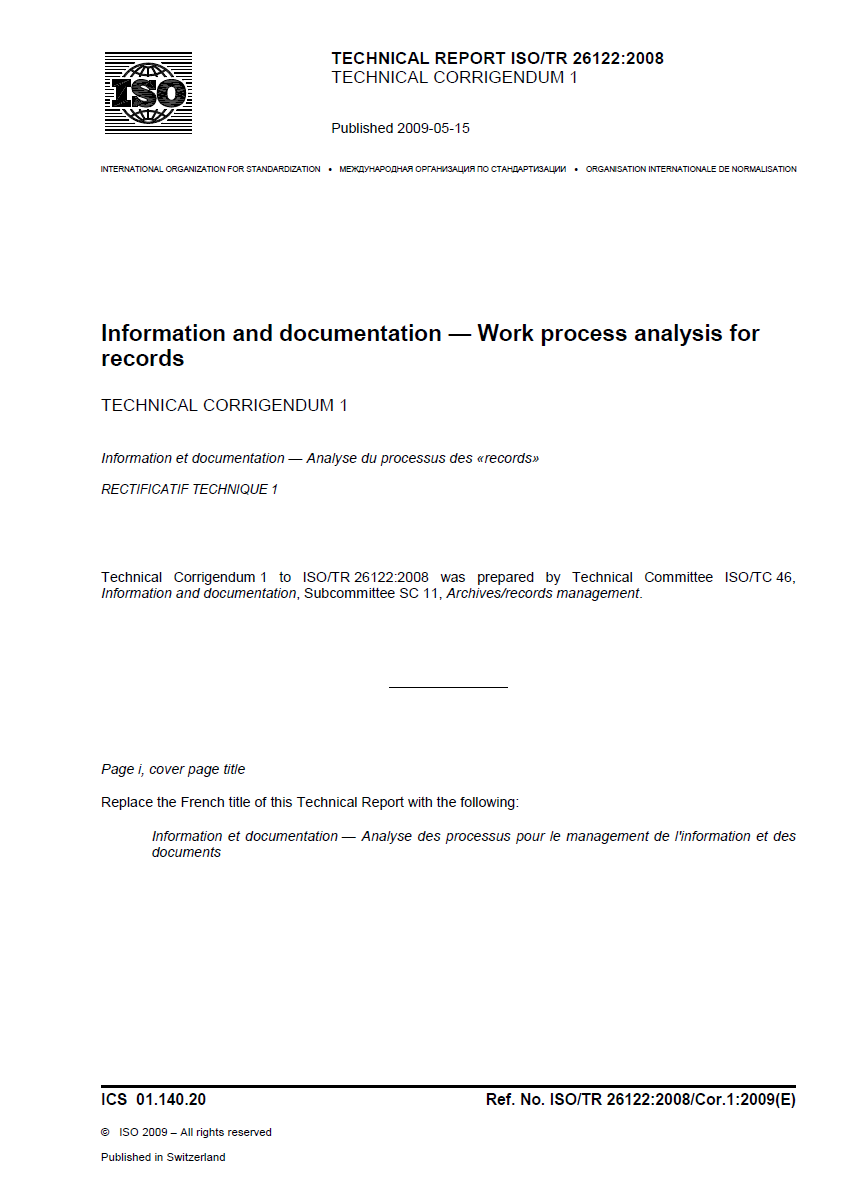 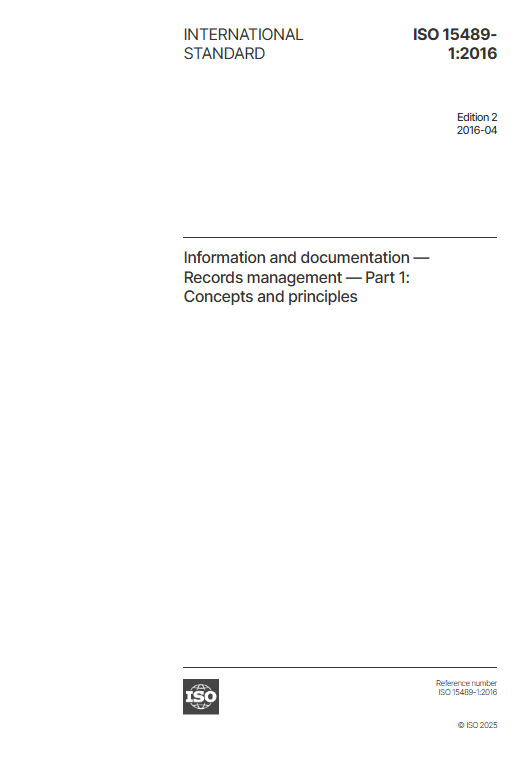 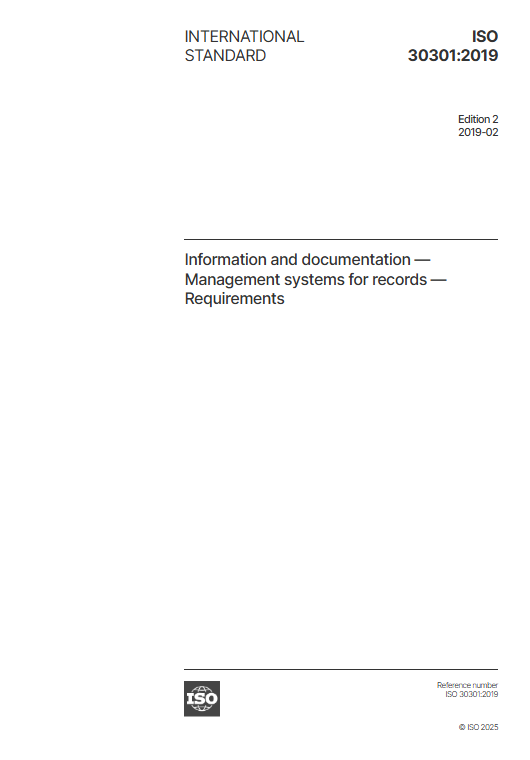 Risk analysis (no explicit legal periods)
Integration with information architecture
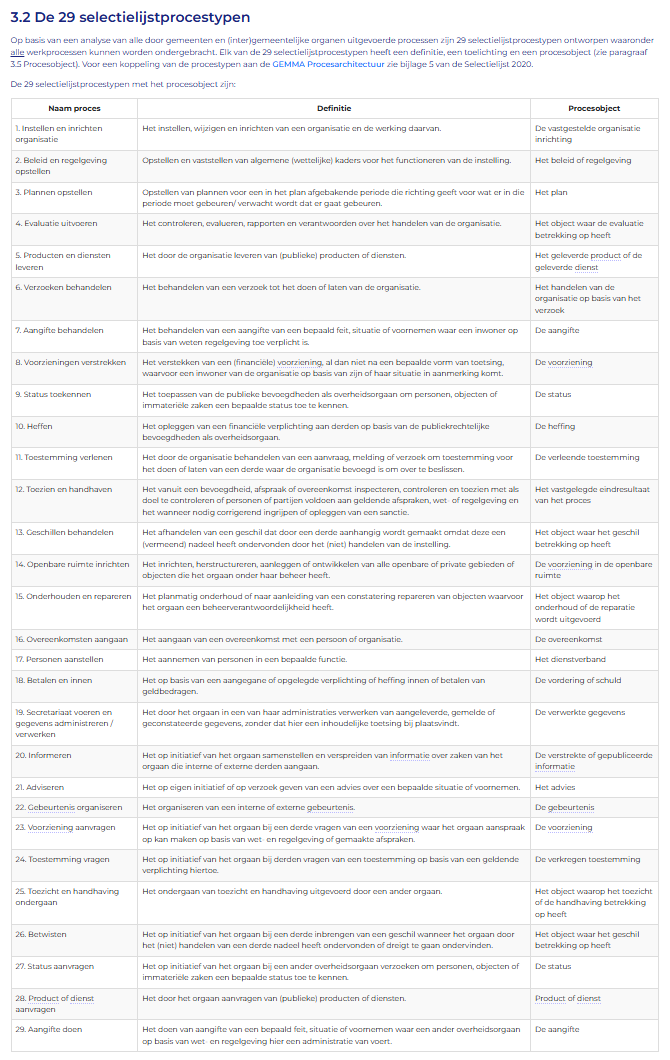 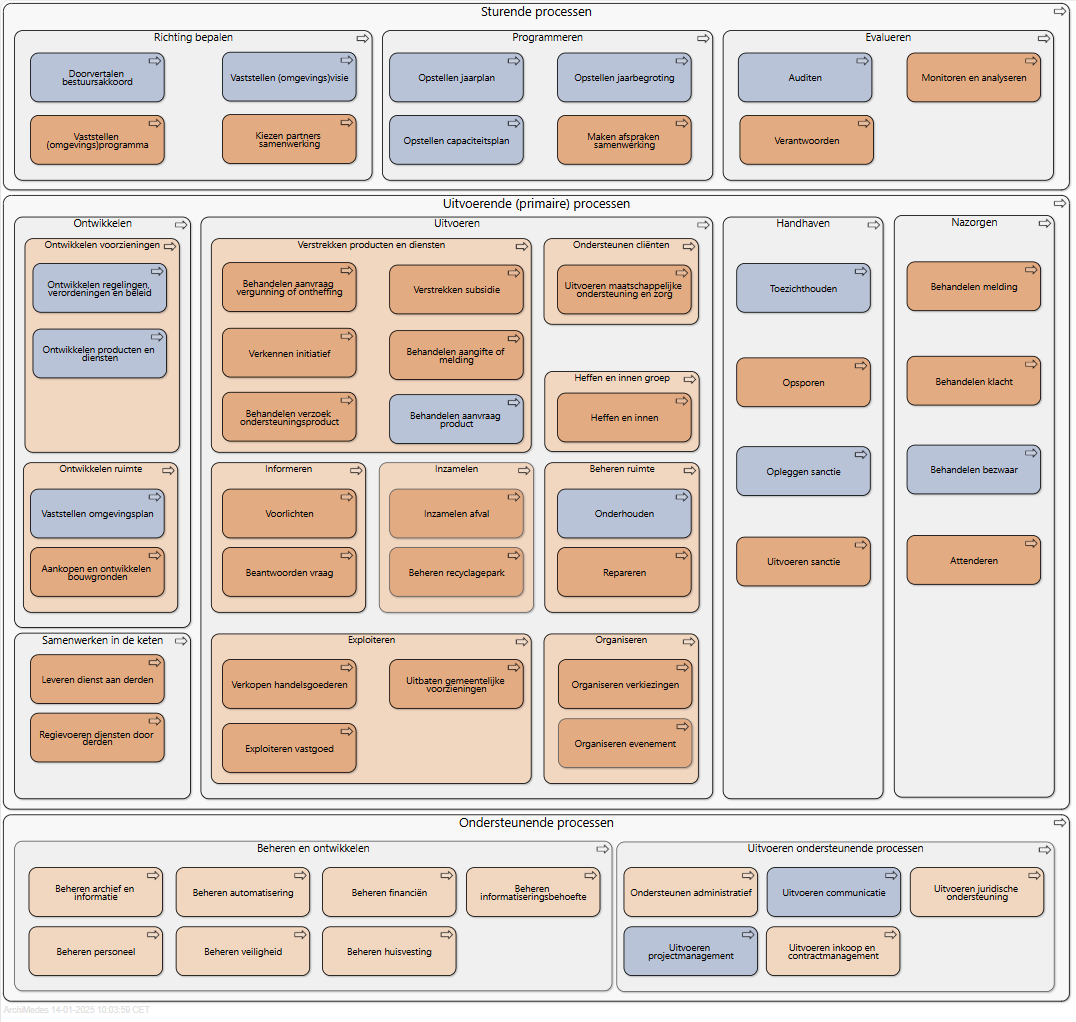 Source: Business process model municipal information architecture GEMMA
… and municipal ‘case type’ model
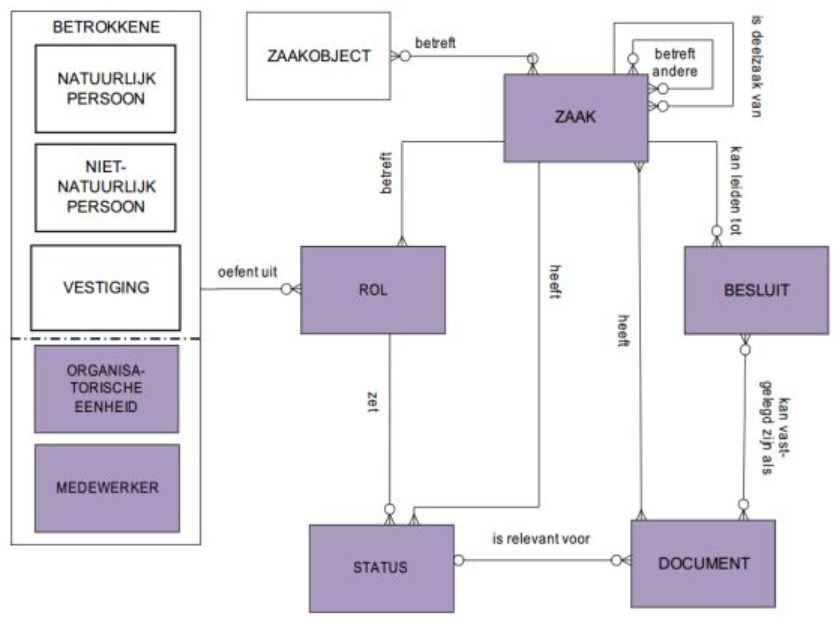 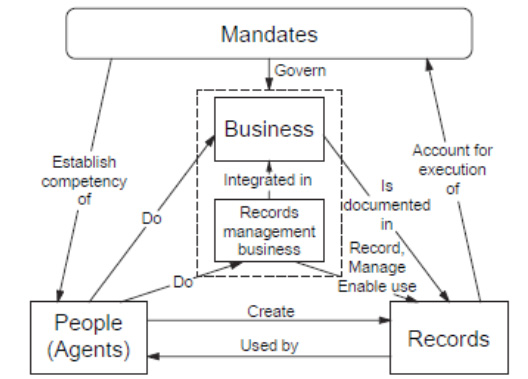 Source: Municipal information architecture GEMMA / ISO 23081
Retention rule 1.1
Basic logic
Retention rule
1.1.1
Possible process objects:
buildings,
legal rules,
people,
etc.
Retention rule
1.1.2
Retention rule
1.2
Resulting in ‘standard’ retention schedule
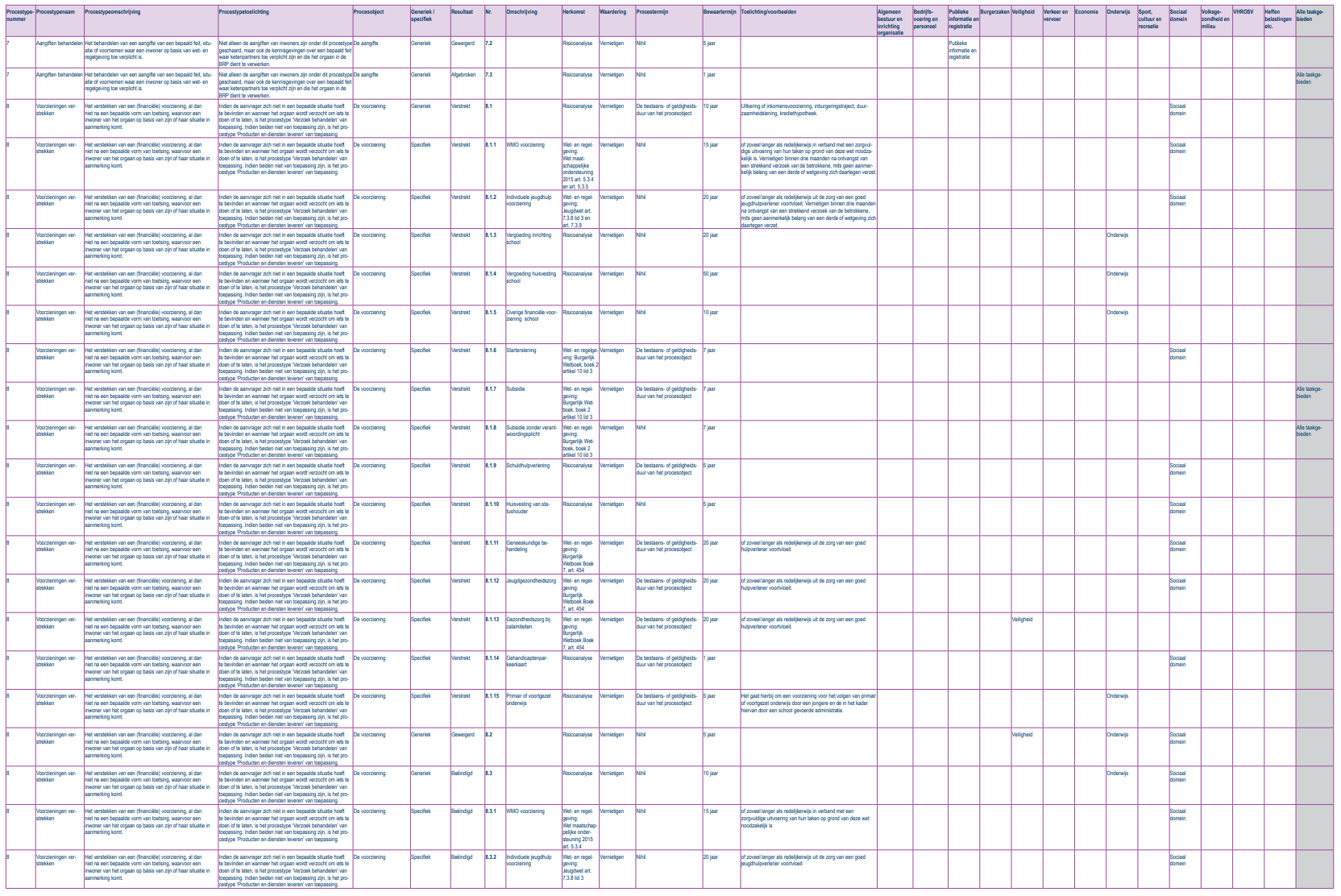 346 retention rules

divided in 29 process types

formats:
pdf
xlsx
reference tool
Formal process (Archives decree)
appointed archivist
chief information officer
Strategic
Information cOnsultation
public notice
decision and publication
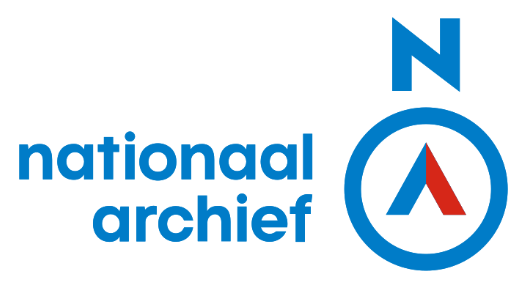 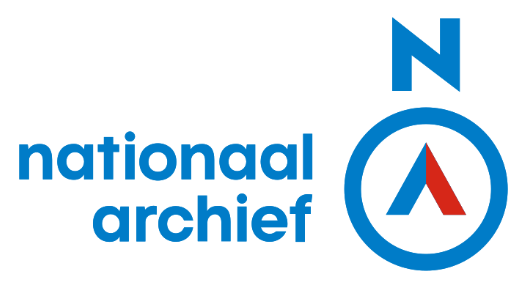 external specialist
Next step: common retention schedules for all local and regional government
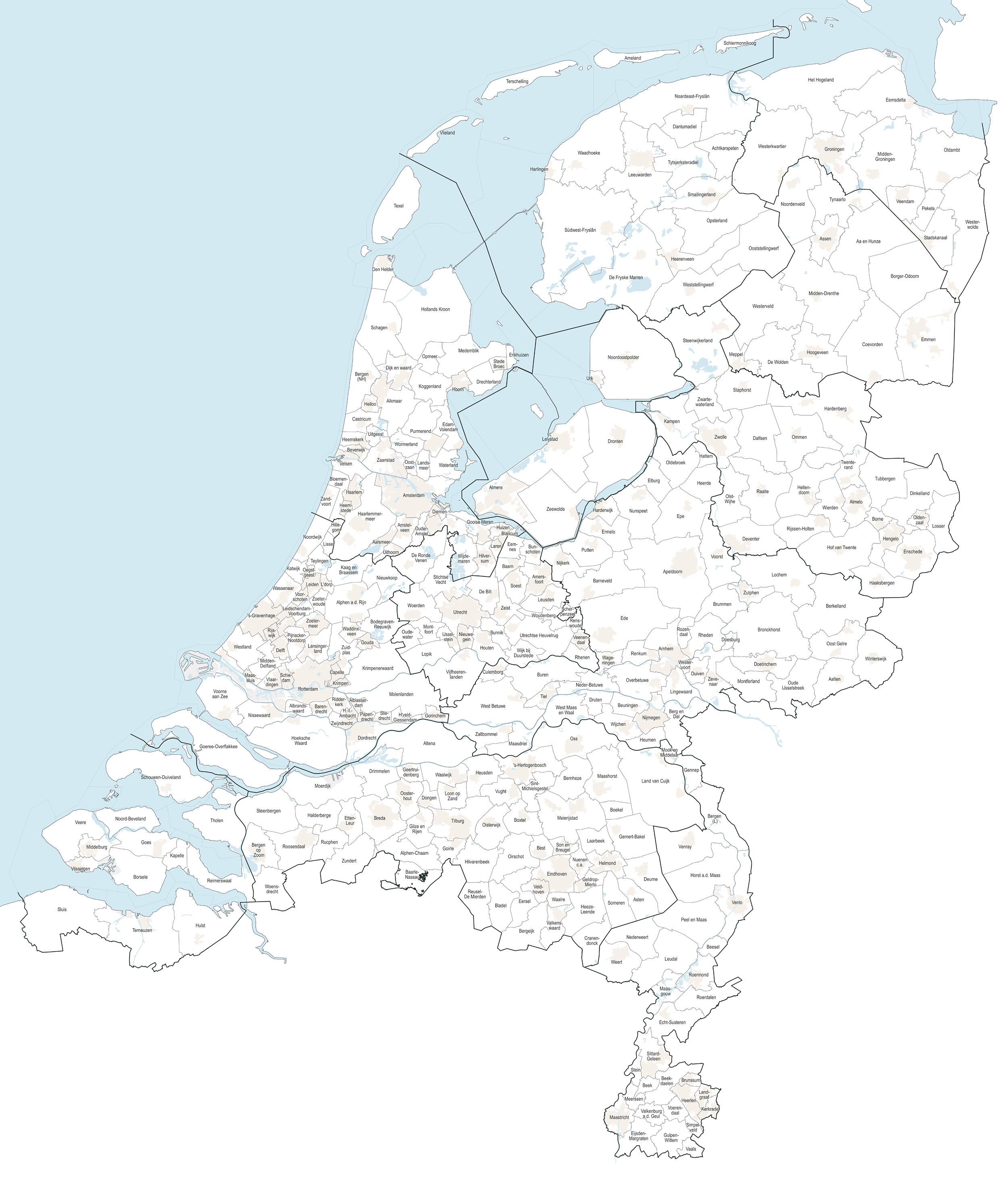 Working in linked information and process chains:

         Municipal government

         Provincial government

         Water authorities
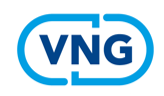 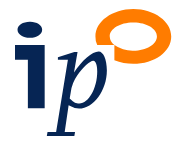 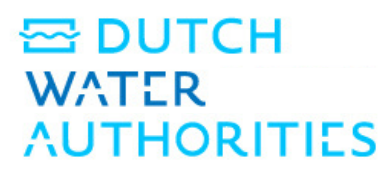 Source: Wikipedia page ‘Municipalities in the Netherlands (data November 2024)
Integration in model file plans
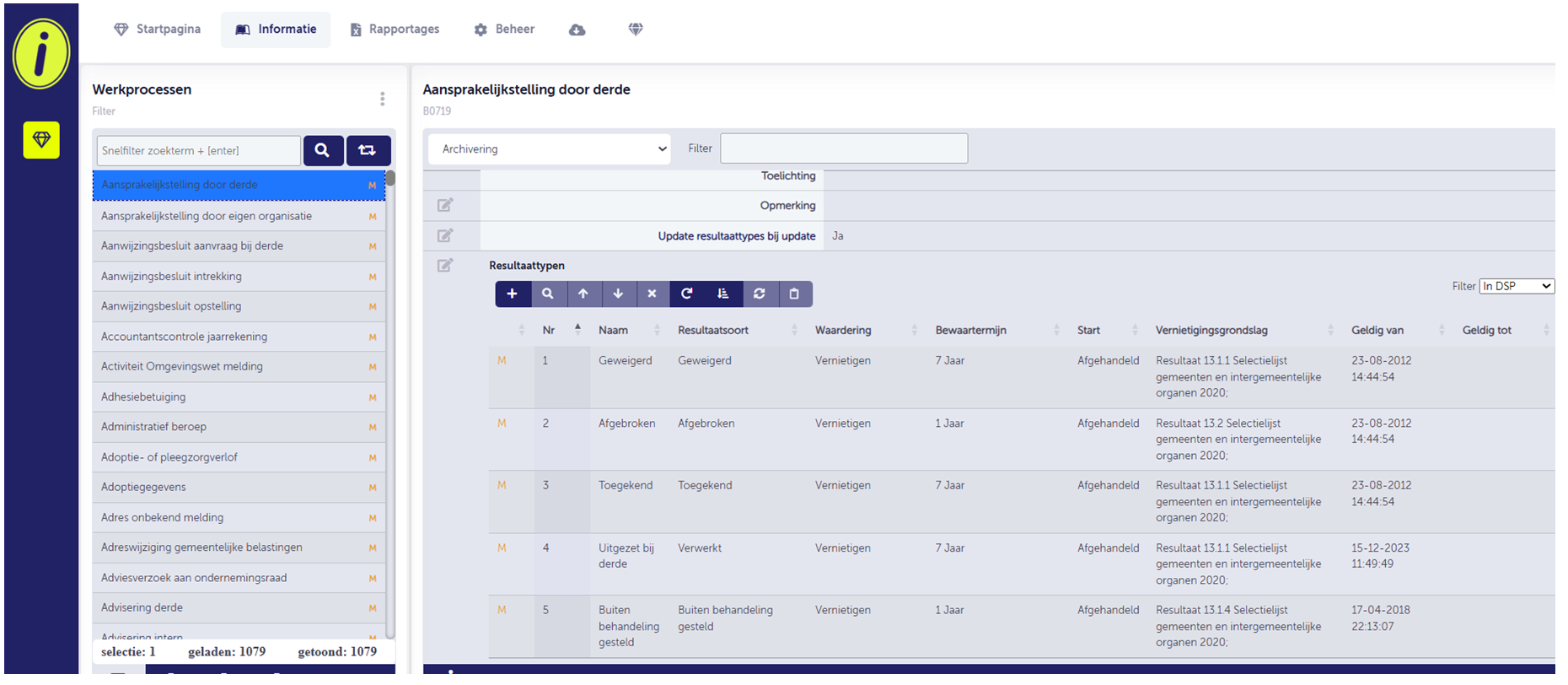 Source: Municipal model file plan in iNavigator (2025)
Integration in model process metadata
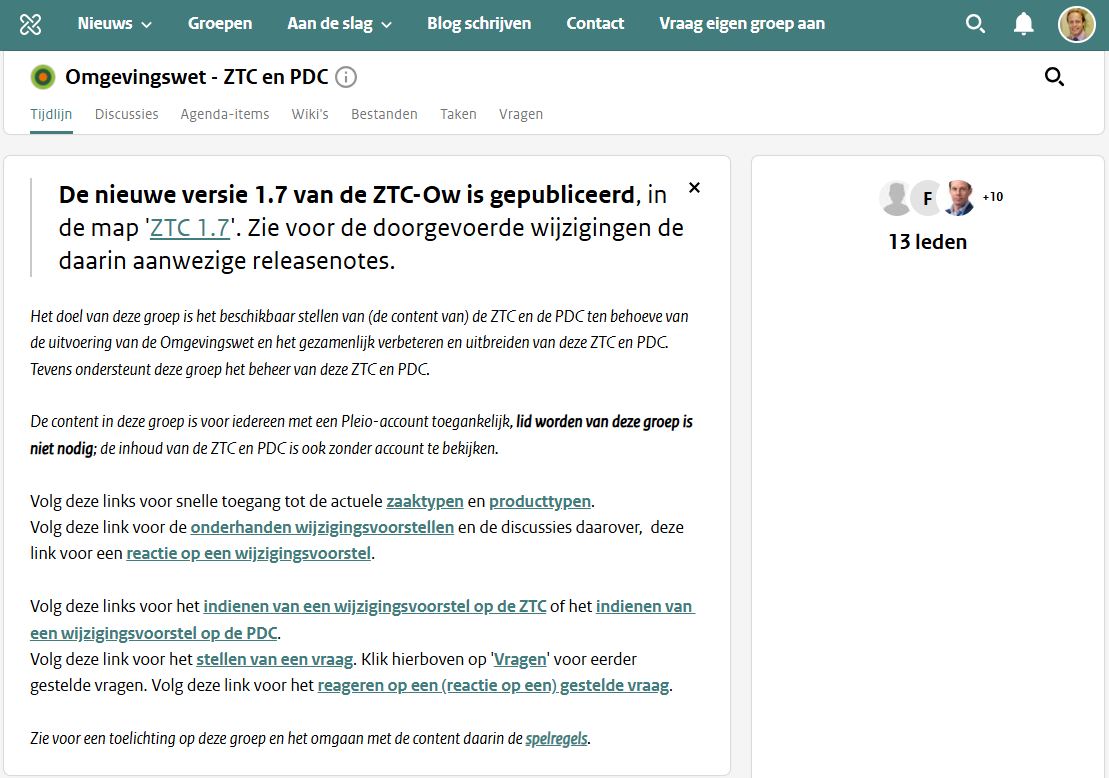 Example: case types Dutch Environmental decree, following ‘case type’ results
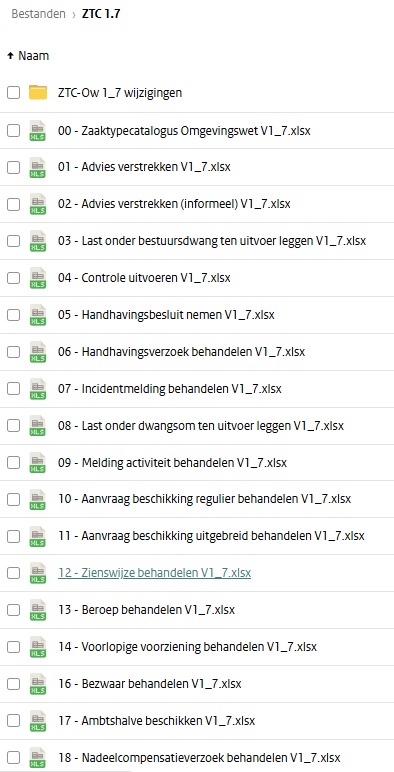 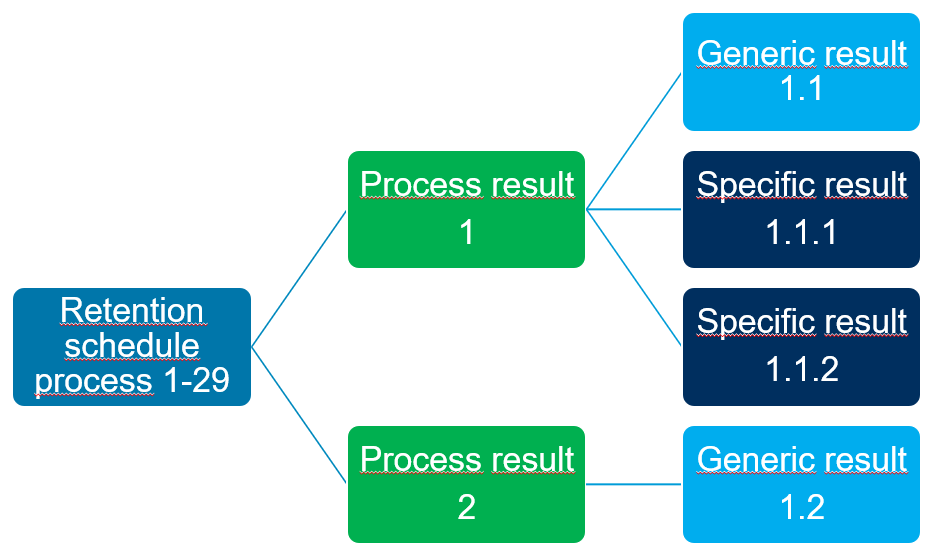 Have we found comparable standards?
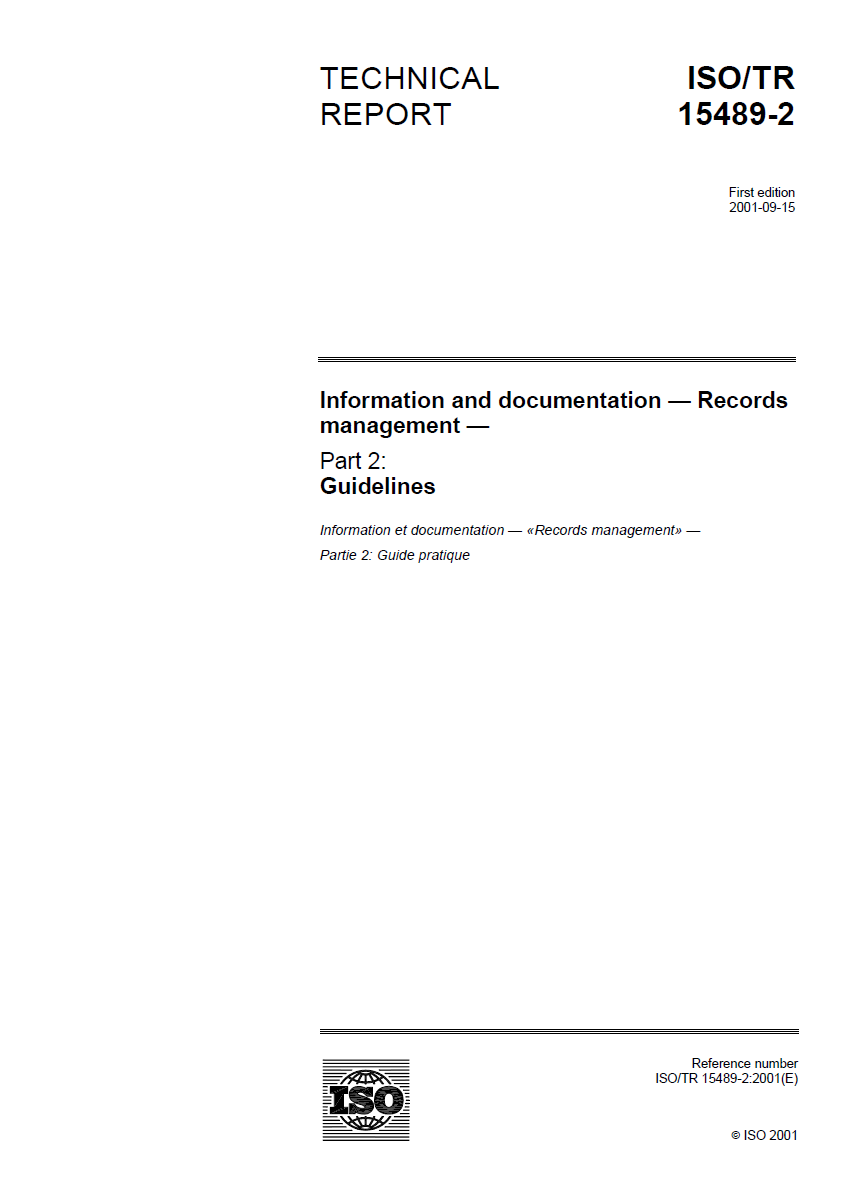 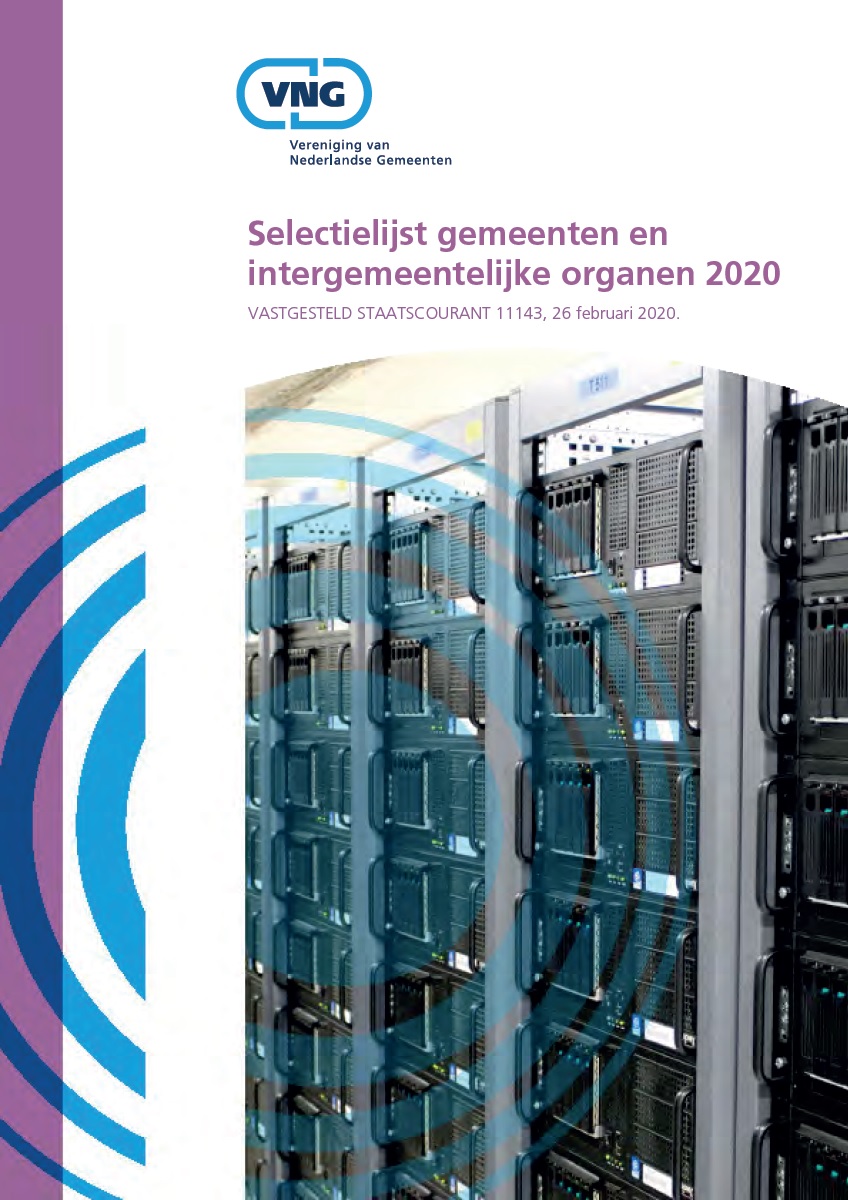 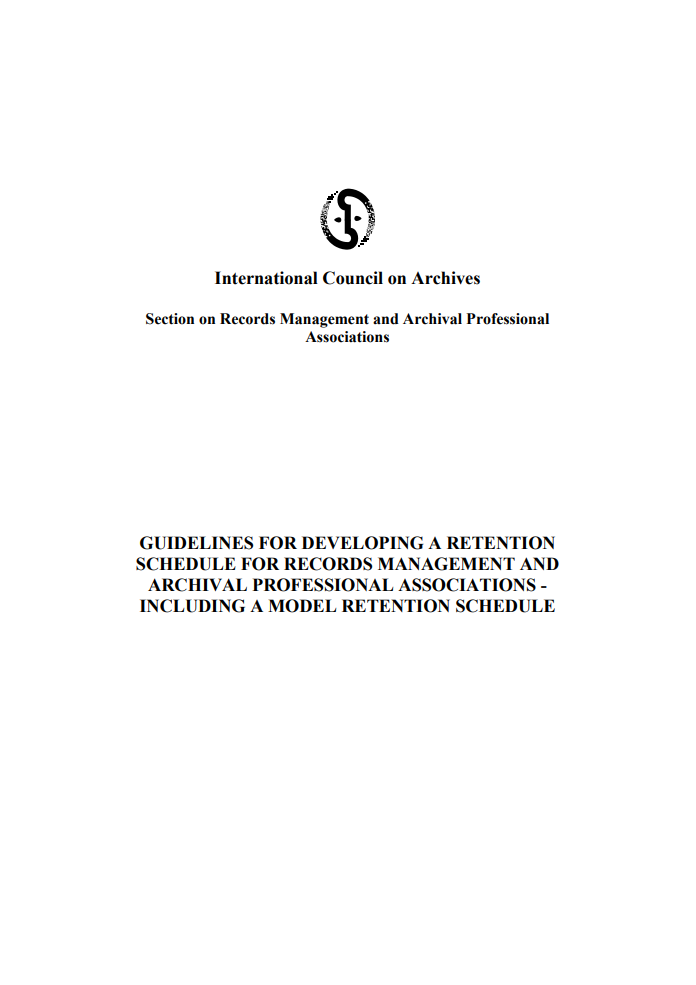